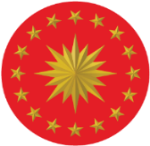 T.C. Cumhurbaşkanlığı 
Strateji ve Bütçe Başkanlığı
2020 YILI MERKEZİ YÖNETİM BÜTÇE KANUN TEKLİFİ BASIN BİLGİLENDİRME TOPLANTISI
17 Ekim 2019
1
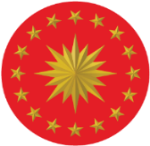 KÜRESEL EKONOMİK GÖRÜNÜM
2
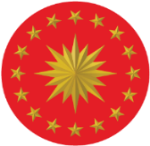 KÜRESEL BÜYÜME VE TİCARETTE ILIMLI TOPARLANMA
Kaynak: IMF, WEO Ekim 2019
Kaynak: IMF, WEO Ekim 2019
Kaynak: Bloomberg
3
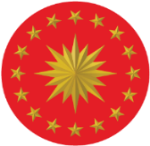 TÜRKİYE EKONOMİSİNDE GENEL GÖRÜNÜM
4
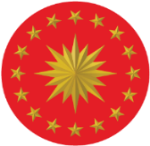 YEP-OVMP-BÜTÇE
Merkezi Yönetim Bütçesi
Orta Vadeli Mali Plan
(OVMP)
Yeni Ekonomi Programı 
(YEP)
5
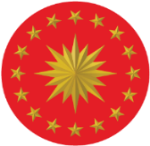 BÜYÜME VE İSTİHDAM
6
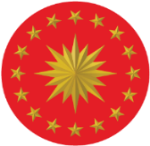 ÖDEMELER DENGESİ
7
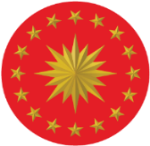 ENFLASYON
8
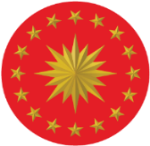 KAMU MALİYESİ GÖSTERGELERİ
9
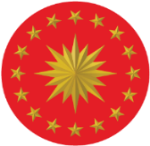 MERKEZİ YÖNETİM BÜTÇE AÇIĞI (GSYH,%)
Orta Vadeli Program
10
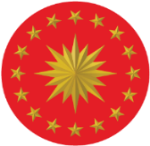 2020 YILI MERKEZİ YÖNETİM 
BÜTÇE KANUNU TEKLİFİ
11
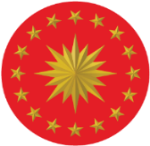 MALİYE POLİTİKASININ TEMEL AMAÇLARI
Mali disiplin kararlılıkla sürdürülecektir.

Bütçe açığının Milli Gelire oranının yüzde 3’ün altında kalması ve kamu borç stokunun milli gelire oranında kademeli bir iyileşme olması sağlanacaktır.

Maliye politikası para politikası ile eşgüdüm ve koordinasyon içerisinde yürütülecektir.

Maliye politikası verimlilik odaklı ekonomik büyümeye ve ekonomide değişim ve dönüşüme destek olacaktır.
12
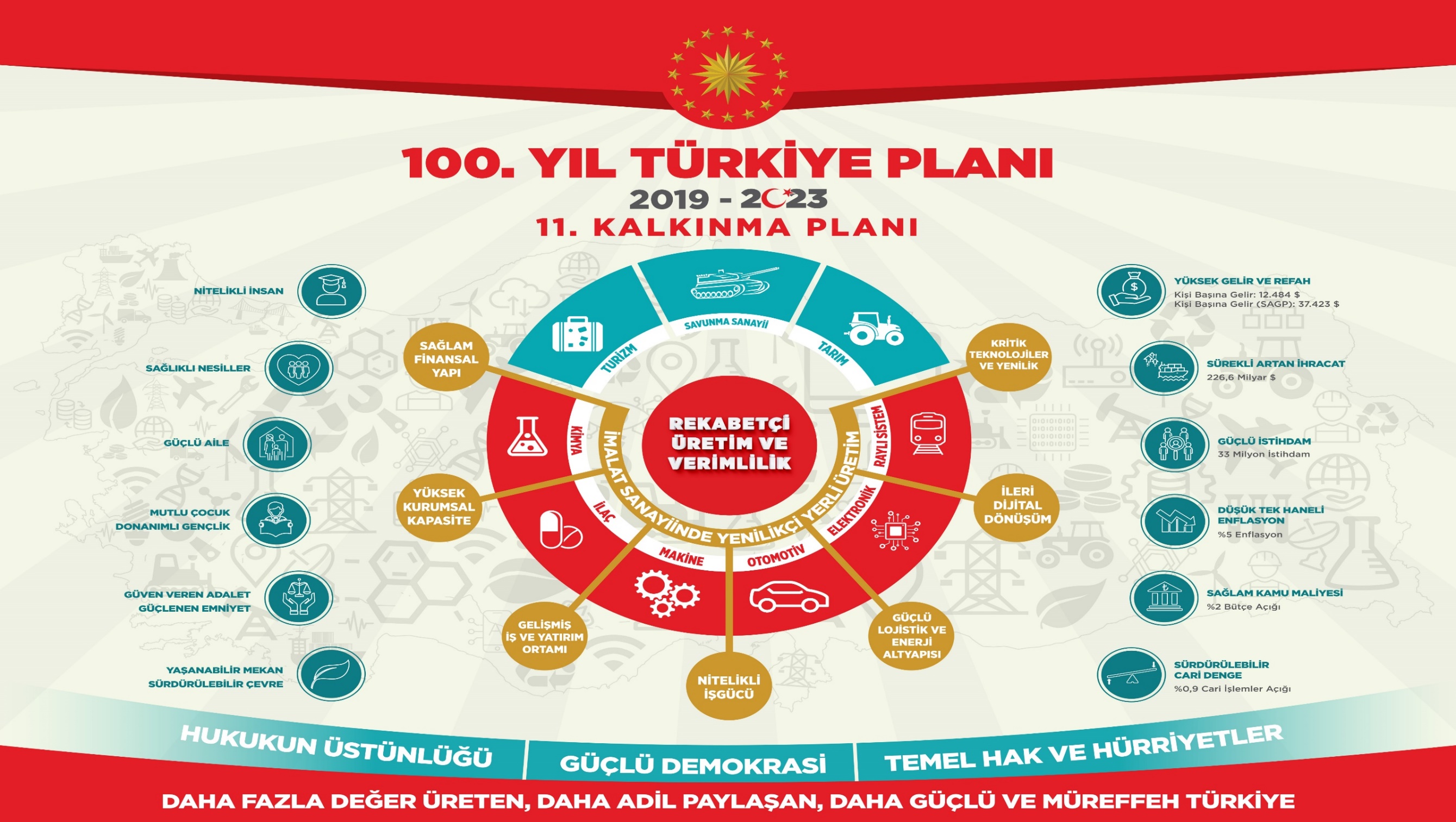 [Speaker Notes: «DEMOKRASİ» ifadesini «İLERİ DEMOKRASİ» şeklinde değiştirelim.]
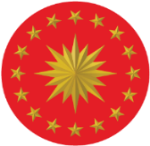 2019-2020 YILI MERKEZİ YÖNETİM BÜTÇESİ
14
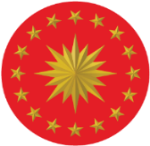 2019-2020 YILI MERKEZİ YÖNETİM BÜTÇE GİDERLERİ
15
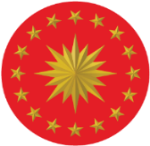 2019-2020 YILI VERGİ GELİRLERİ
16
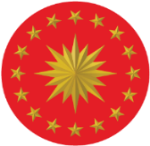 2020 YILI BÜTÇESİNİN TEMEL ÖZELLİKLERİ
17
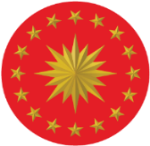 FAİZ GİDERLERİNİN BÜTÇE VE VERGİ GELİRLERİ İÇİNDEKİ PAYI
18
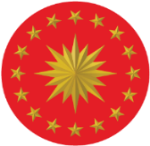 EĞİTİM HARCAMALARI
19
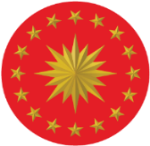 EĞİTİM DESTEKLERİ
20
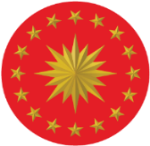 YÜKSEKÖĞRETİME YÖNELİK BÜTÇE HARCAMALARI
21
[Speaker Notes: YURTKUR ödemeleri dahil edilmiştir.]
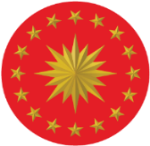 SAĞLIK HARCAMALARI
22
[Speaker Notes: 2020 yılı Bütçesinde toplam kamu sağlık harcamalarının 188,6 milyar TL düzeyinde olacağı öngörülmüş olup bunun 98,4 milyar TL’si teşhis ve tedavi harcamaları, 47,3 milyar TL’si ilaç harcamaları, 23,9 milyar TL’si temel ve koruyucu sağlık harcamaları, 12 milyar TL’si sağlık yatırımı harcamalarından oluşmaktadır. Temel ve koruyucu sağlık harcamaları içinde Aile Hekimliği için 10,5 milyar TL kaynak ayrılmıştır.]
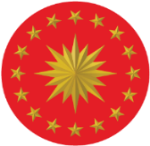 KAMU YATIRIMLARINA AYRILAN KAYNAK
23
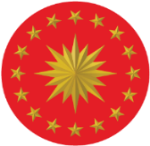 MAHALLİ İDARELERE AYRILAN BÜTÇE ÖDENEKLERİ
24
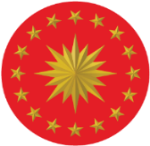 MAHALLİ İDARELERE AYRILAN KAYNAK
25
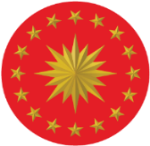 SOSYAL YARDIM HARCAMALARI
26
[Speaker Notes: SYDTF’ye bütçeden aktarılan tutarlar dahil edilmiştir.]
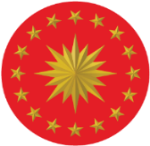 SOSYAL YARDIMLARA 69,5 MİLYAR TL AYIRIYORUZ
27
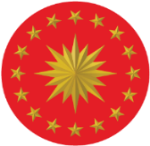 TARIMA YÖNELİK BÜTÇE HARCAMALARI
28
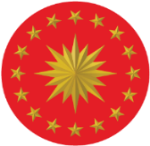 REEL SEKTÖR DESTEKLERİ
29
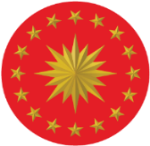 BİREYSEL EMEKLİLİĞE AYRILAN KAYNAĞI ARTIRIYORUZ
30
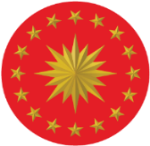 PERSONEL GİDERLERİ
31
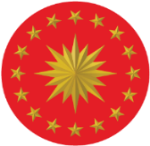 EMEKLİ AYLIKLARI
32
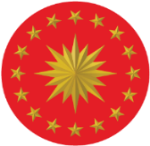 PERSONEL GİDERLERİ ve EMEKLİ AYLIKLARI
33
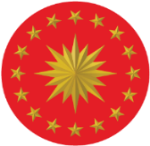 T.C. Cumhurbaşkanlığı 
Strateji ve Bütçe Başkanlığı
2020 YILI MERKEZİ YÖNETİM BÜTÇE KANUN TEKLİFİ BASIN BİLGİLENDİRME TOPLANTISI
TEŞEKKÜRLER
17 Ekim 2019
34